Тема занятия: «Домашние животные и их детеныши»
Подготовила и провела: 
Учитель-логопед 1 квалифицированной категории   МБДОУ КВ «Детский сад №5» 
г. Дзержинский 
Русакова Я.В

257-613-577
Цель: Формирование лексико-грамматического строя речи по теме «Домашние животные и их детеныши».
Задачи:
Коррекционно- образовательные:
Активизация словаря по теме «Домашние животные и их детеныши»;
Совершенствование лексико - грамматического строя речи.

Коррекционно -  развивающие:
Развитие связной речи;
Развитие речевого внимания;
Развитие зрительного восприятия;
Развитие мышления;
Развитие мелкой моторики рук;
Развитие общей моторики, координации речи с движением.
Коррекционно- воспитательные:
Формирование взаимопонимания, доброжелательности, навыков сотрудничества, самостоятельности.
Раздаточный материал: 
Настольно – печатная игра (пазлы) «Домашние животные и их детеныши» по количеству  детей, мяч.

Предварительная работа:
Разучивание пальчиковой гимнастики и физкультминутки по теме.
Отгадайте загадку:
Ходят модницы за речкой -кудри белые колечком.А зимой из их кудряшекбабушка носочки вяжет.
Отгадайте загадку:
С бородой, а не старик, С рогами, а не бык, Доят, а не корова, Лыко дерёт, А лаптей не плетёт.
Отгадайте загадку:
Я скачу, скачу. Грива вьётся на ветру. Кто это?
Отгадайте загадку:
Длинное ухо, Комочек пуха, Прыгает ловко, Любит морковку.
Отгадайте загадку:
У порога плачет, коготки прячет,Тихо в комнату войдёт,Замурлычет, запоёт.
Отгадайте загадку:
Заворчал живой замок,
Лег у двери поперёк.
Отгадайте загадку:
Вместо носа пятачок,Вместо хвостика крючок.«Хрю-хрю-хрю!» — он нам кричит,«Здравствуйте!» — он говорит.
Отгадайте загадку:
Сама пёстрая, Ест зелёное, Даёт белое.
Повторите слова:
КОШКА 
КОРОВА
СВИНЬЯ
КОЗА
ОВЦА
ЛОШАДЬ
КРОЛИК
СОБАКА
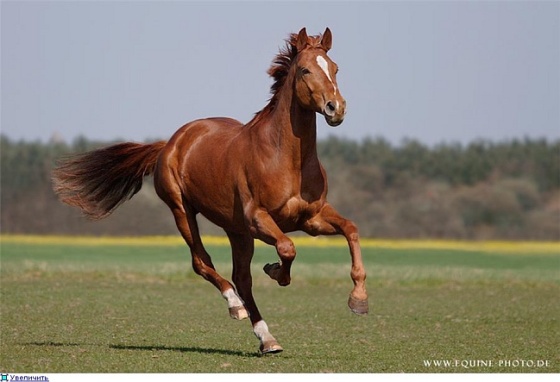 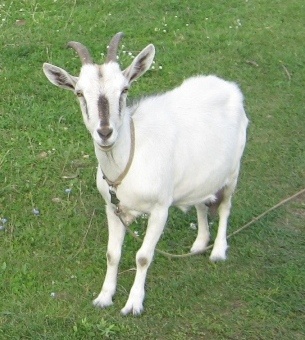 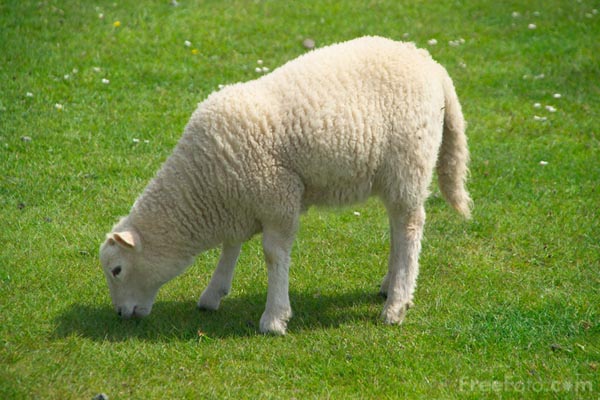 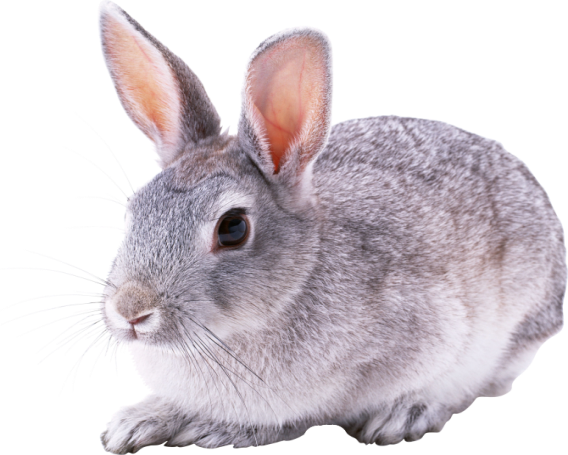 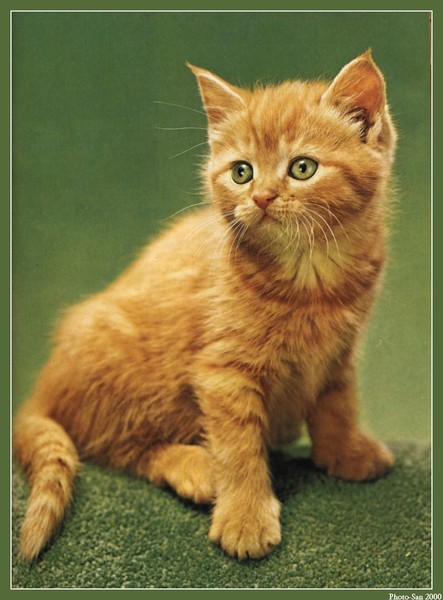 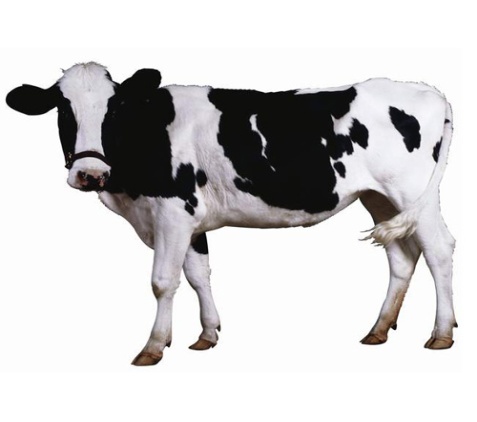 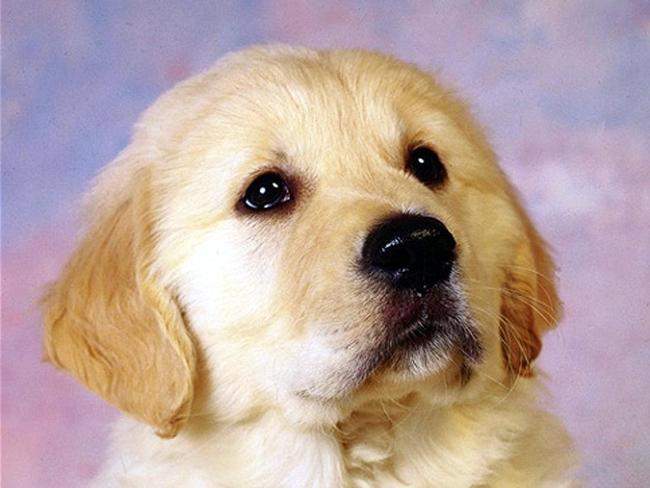 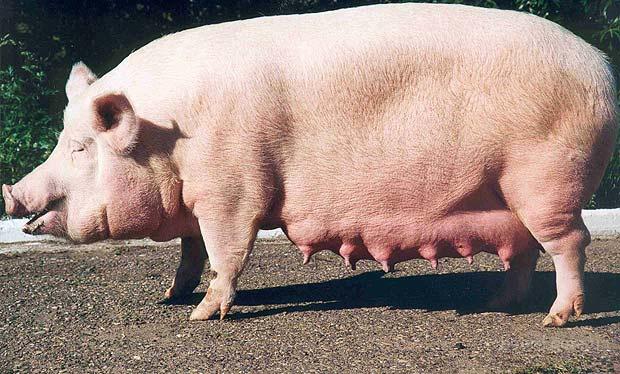 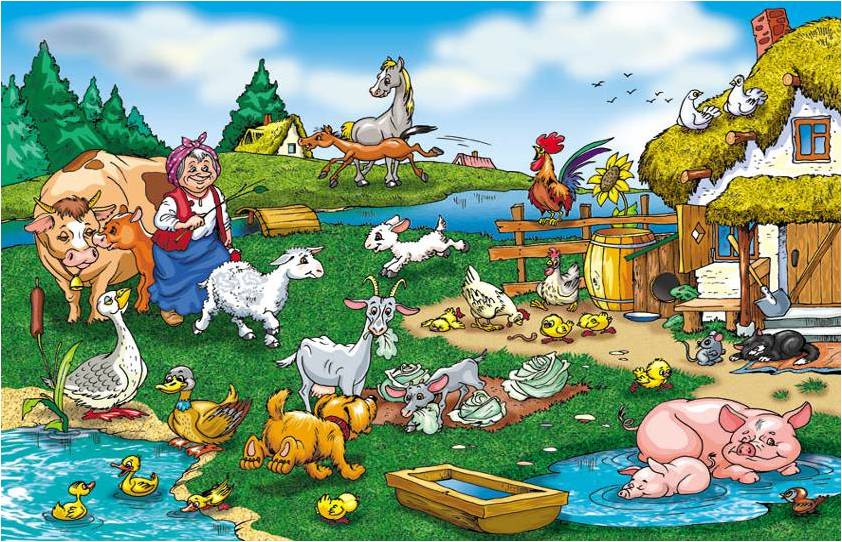 Что человек получает от домашних животных?
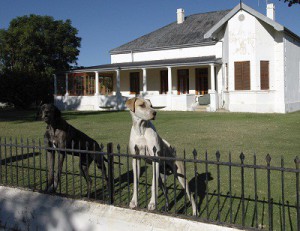 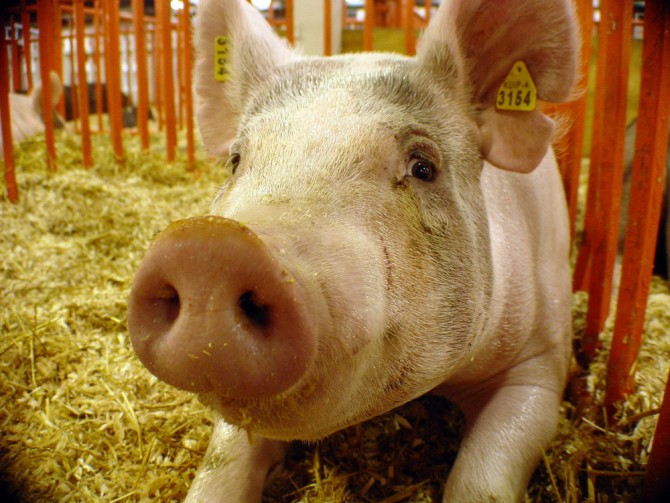 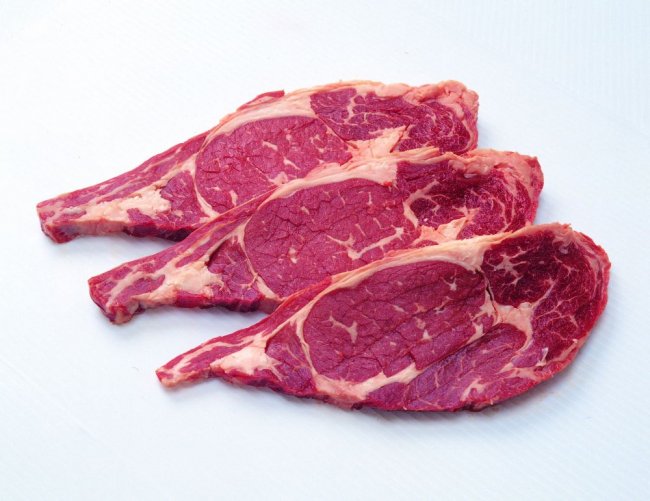 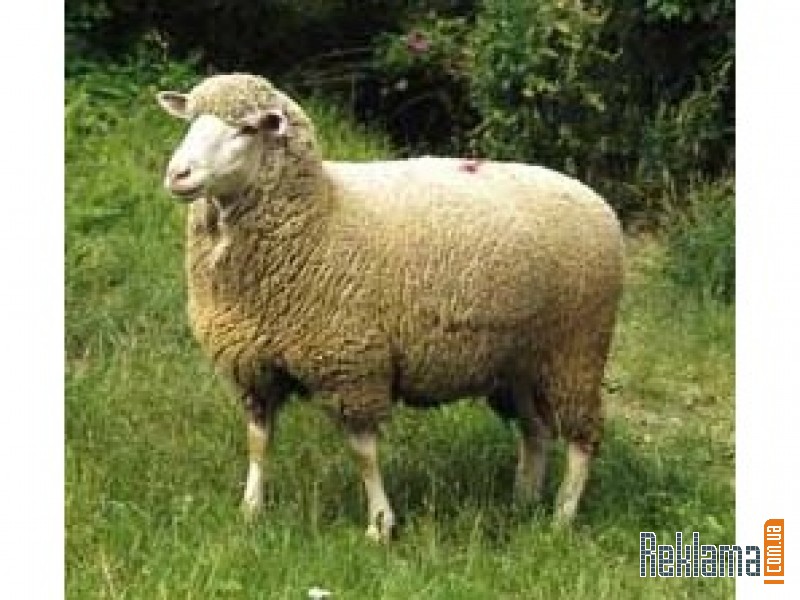 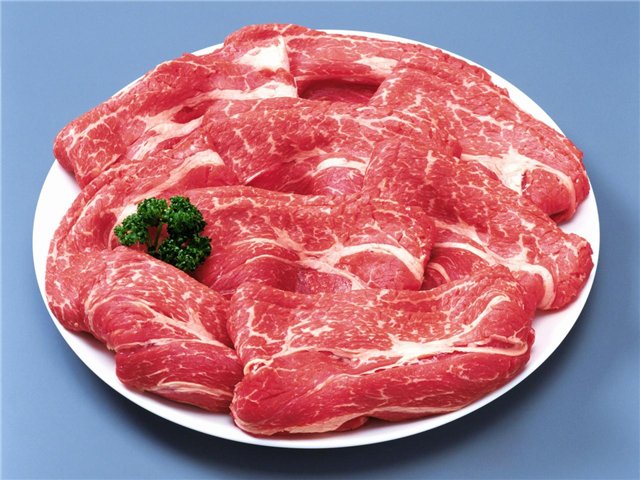 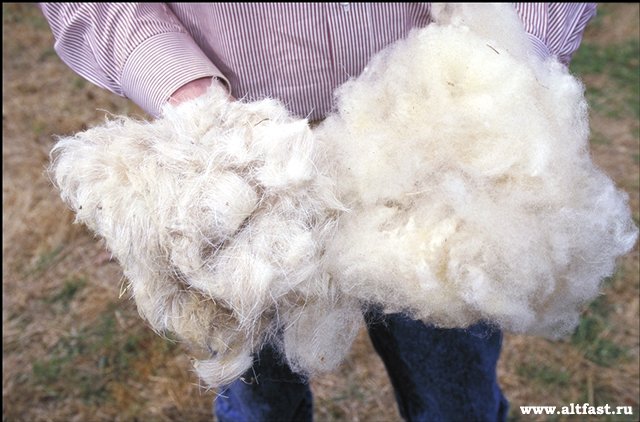 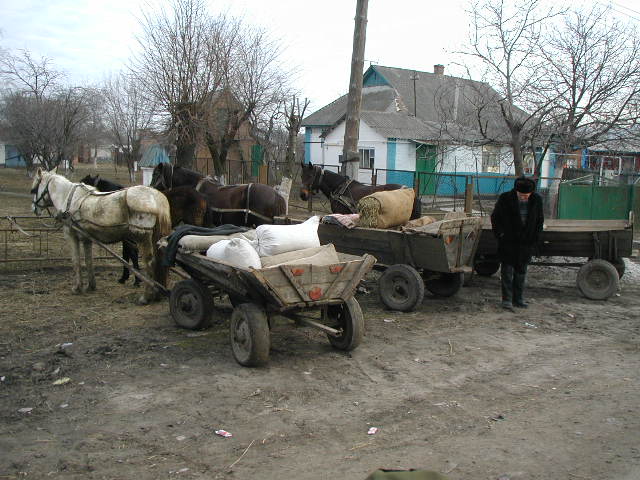 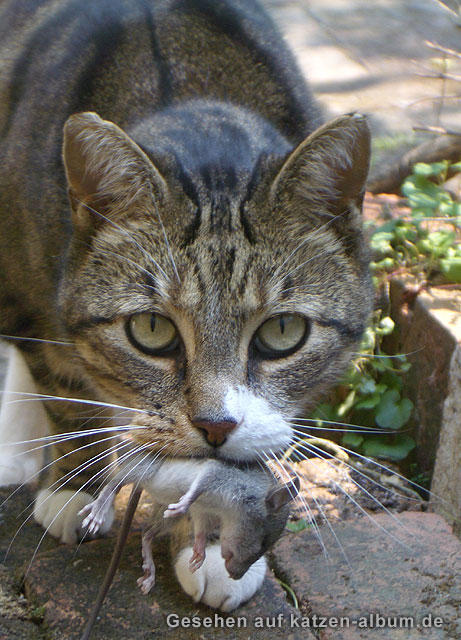 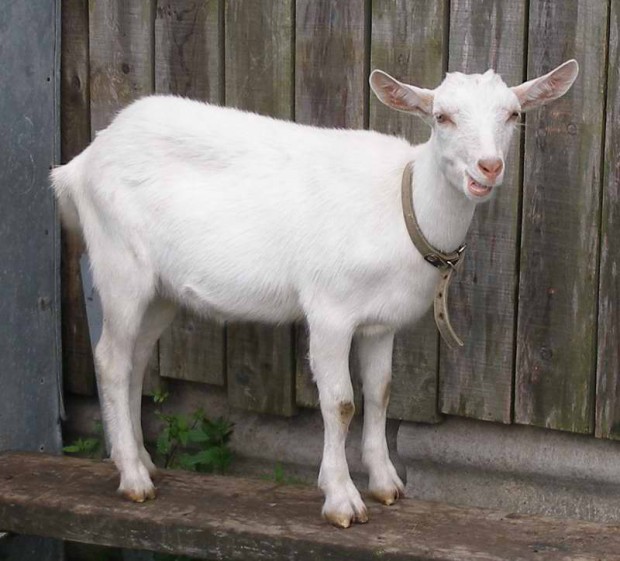 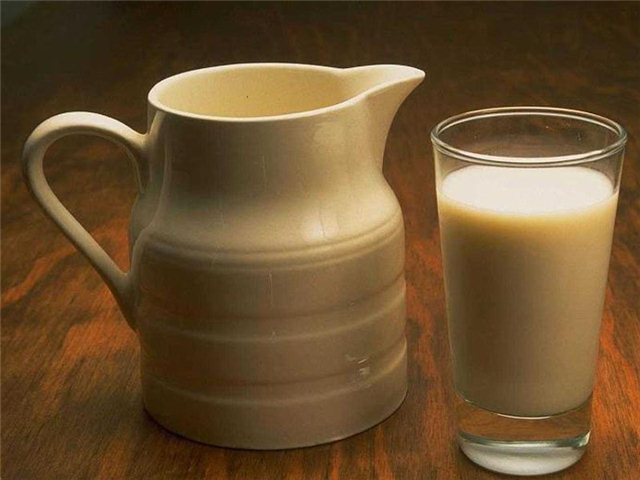 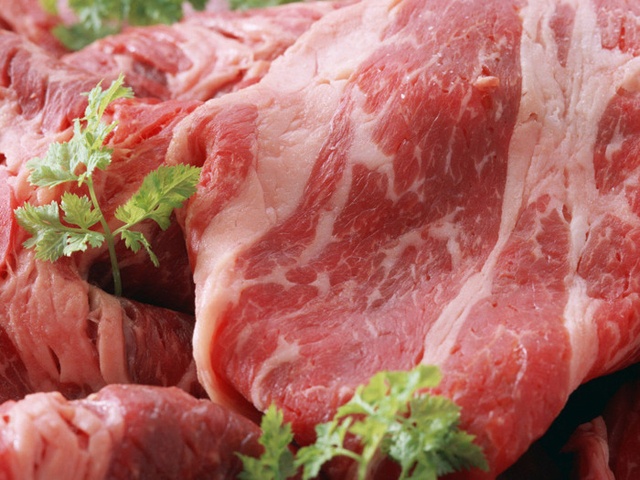 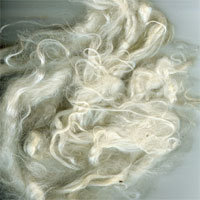 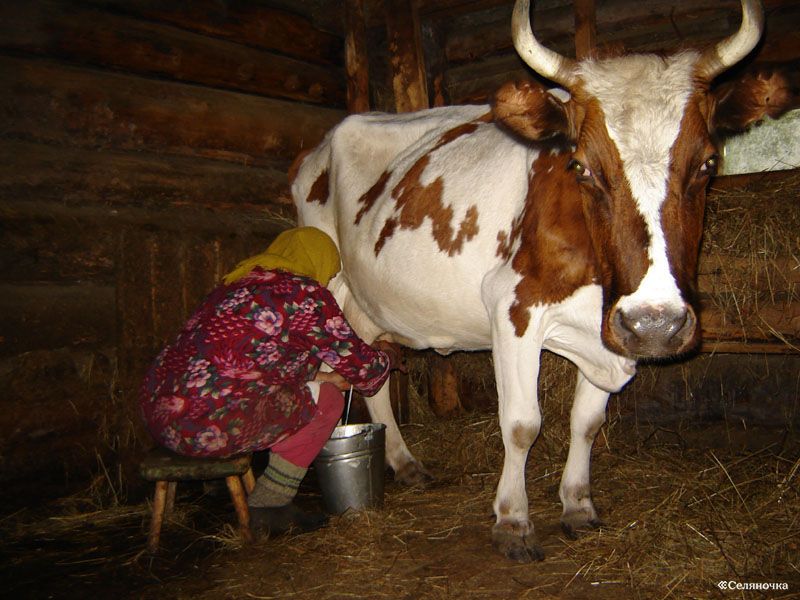 Пальчиковая гимнастика.

У кошкиной дочки
На лапках царапки.
Ты их прятать не спеши,
Пусть посмотрят малыши.

(Поджать подушечки пальцев правой руки к верней части ладошки. Большой палец прижать к указательному. Произносить громко: «МЯУ»).
Кто как голос подает?
ХРЮ-ХРЮ

СВИНЬЯ ХРЮКАЕТ
МЯУ-МЯУ
КОШКА МЯУКАЕТ
МУ-У-У-У
КОРОВА  МЫЧИТ
АВ-АВ-АВ
СОБАКА ЛАЕТ
БЕ-БЕ-БЕ
ОВЦА БЛЕЕТ
ИГО-ГО
ЛОШАДЬ РЖЕТ
кто что ест?
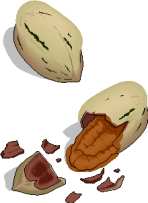 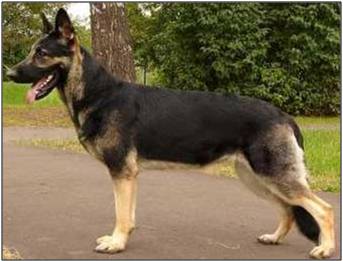 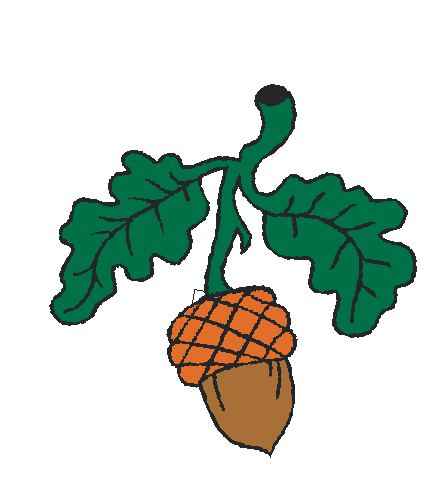 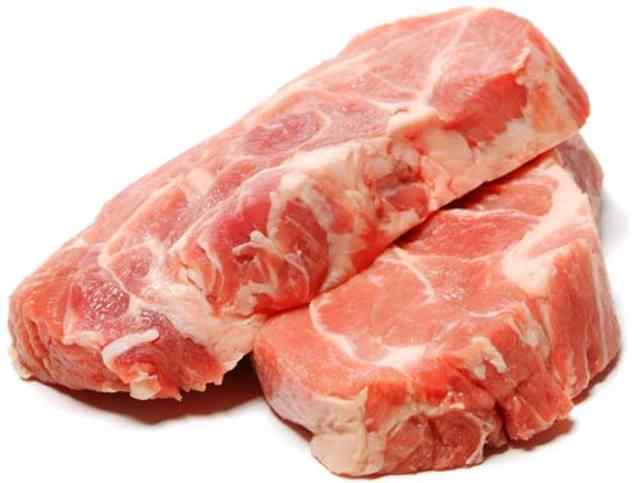 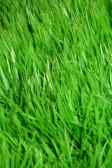 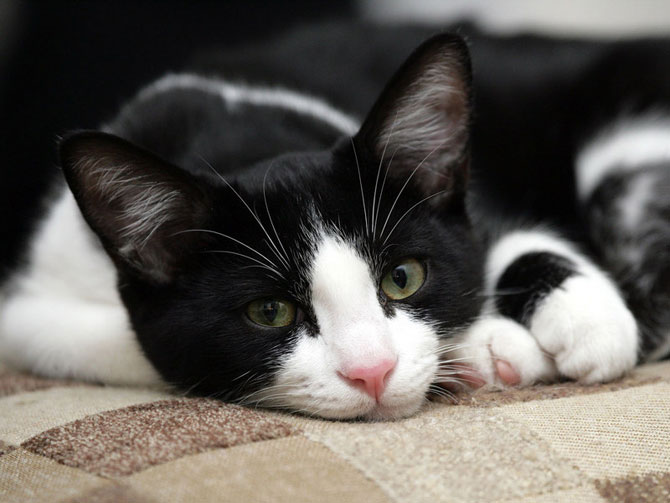 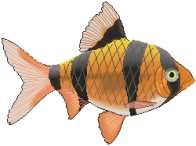 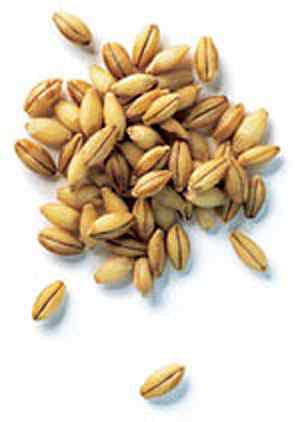 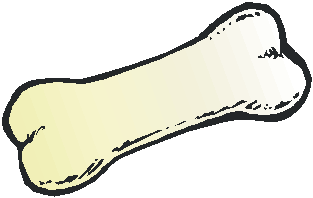 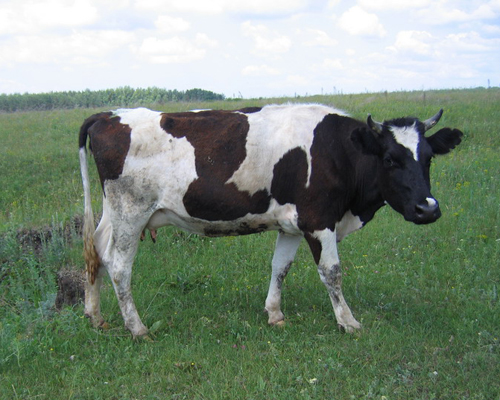 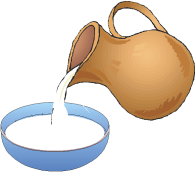 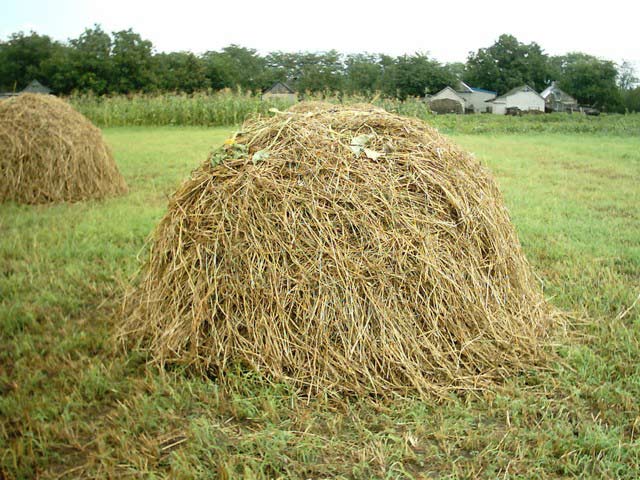 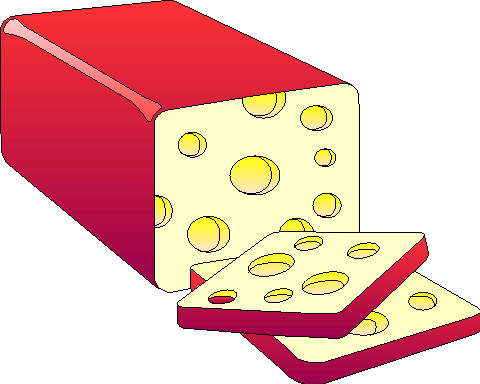 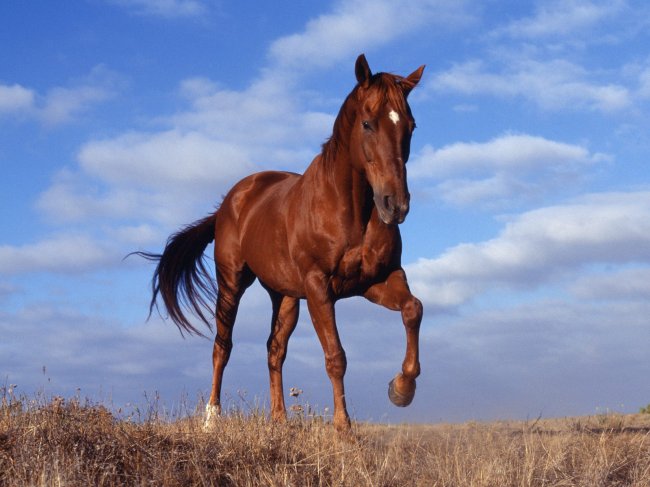 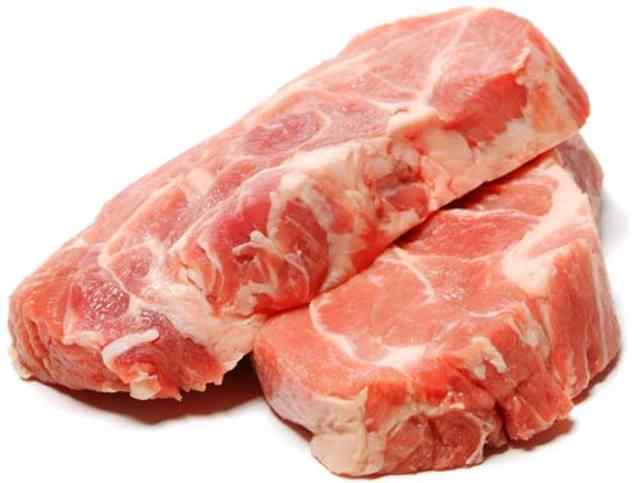 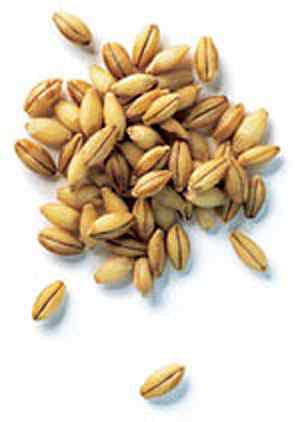 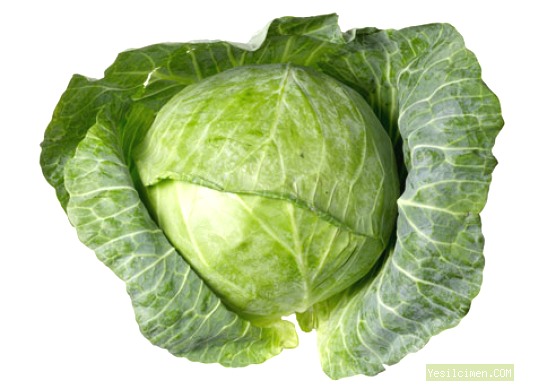 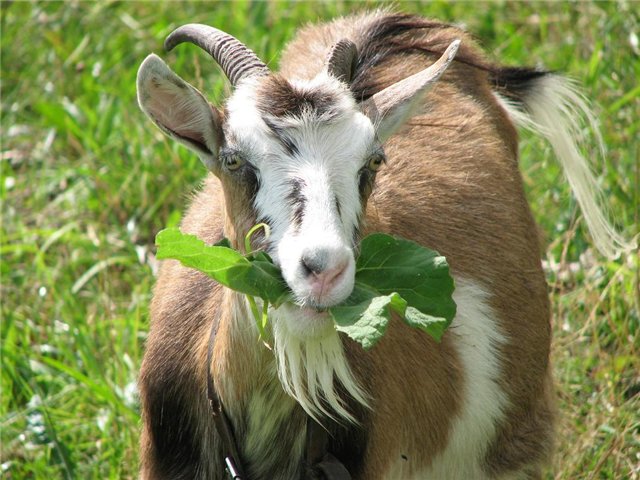 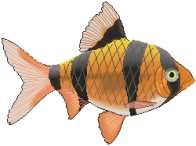 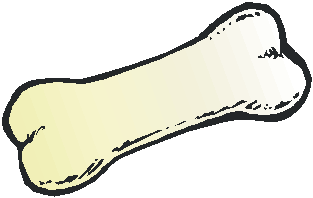 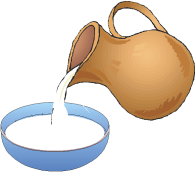 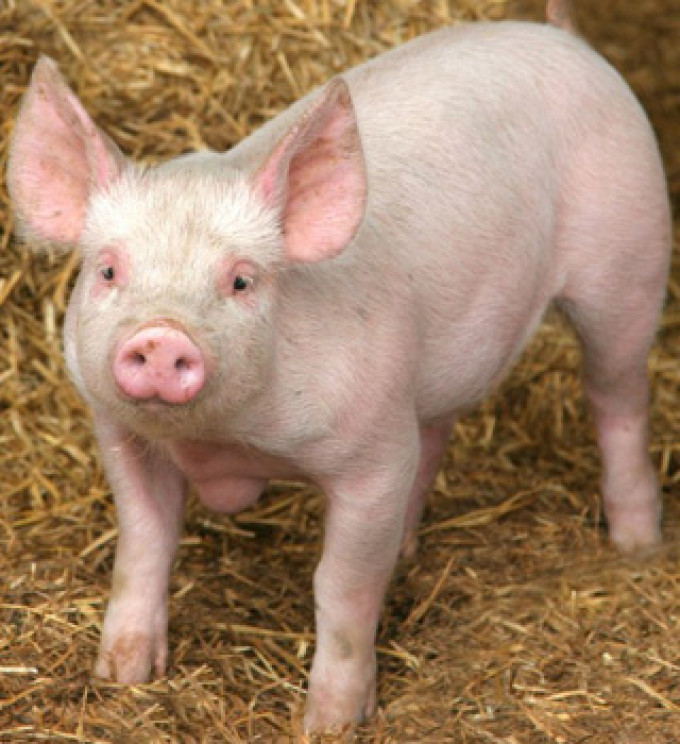 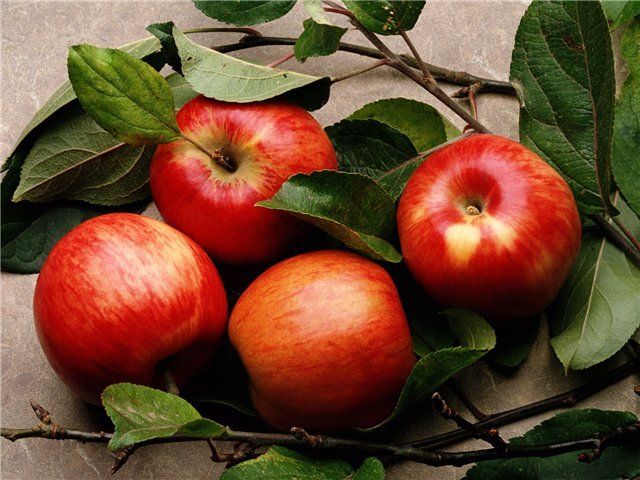 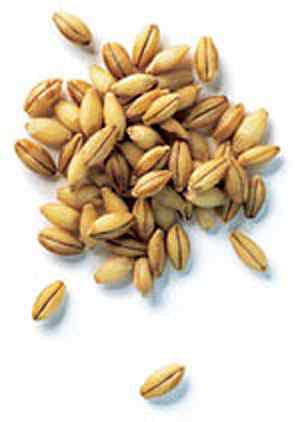 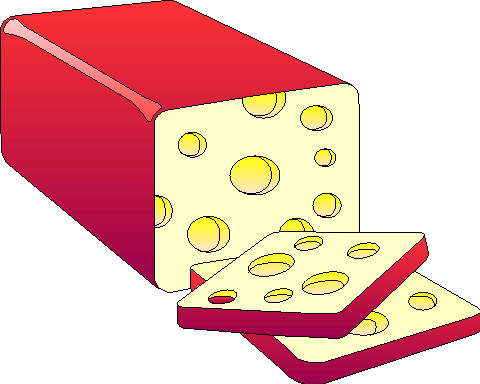 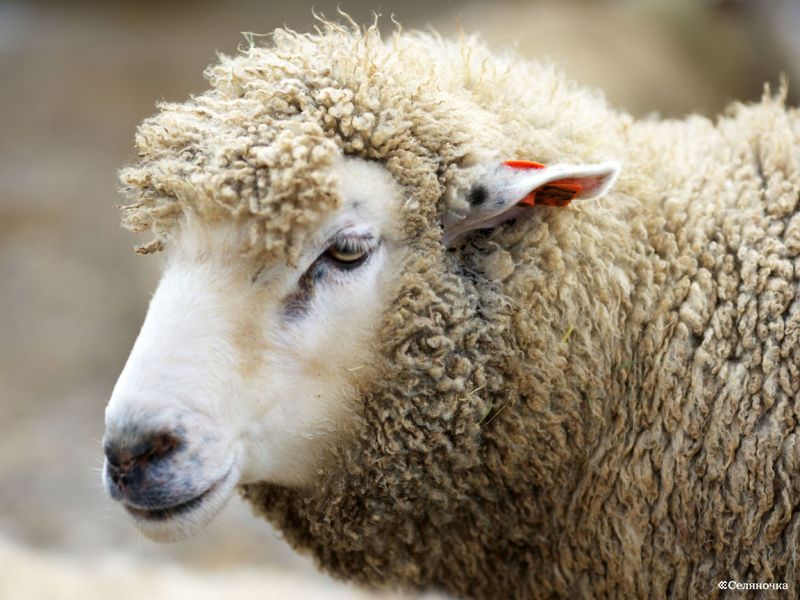 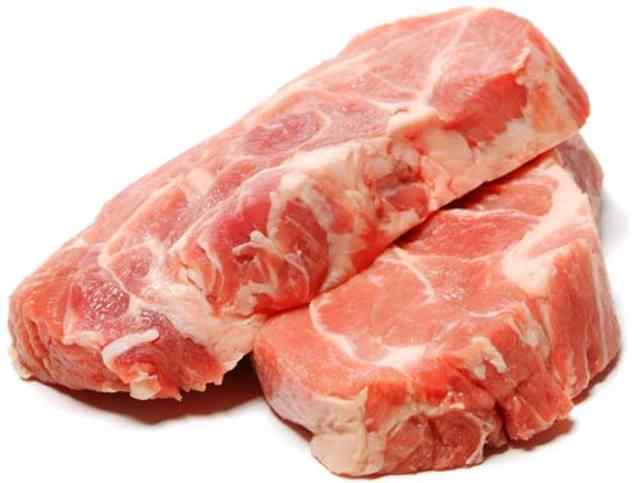 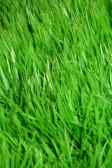 физкультминутка
Один - много
КОРОВА
КОРОВЫ
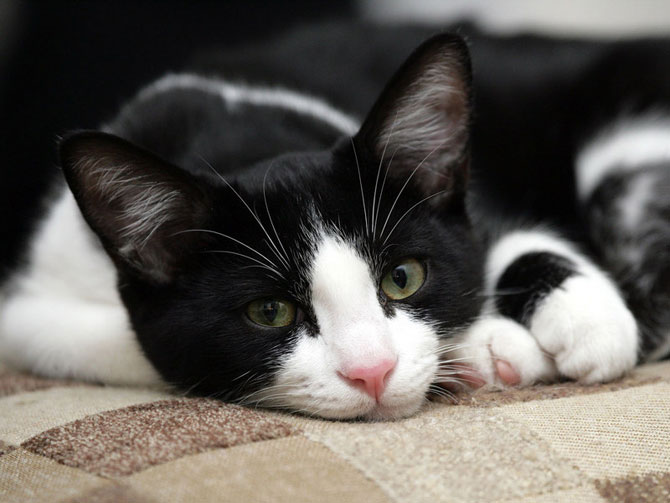 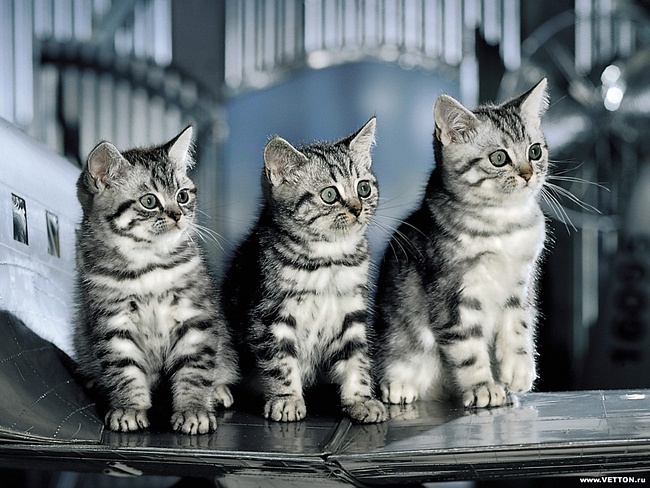 КОШКИ
КОШКА
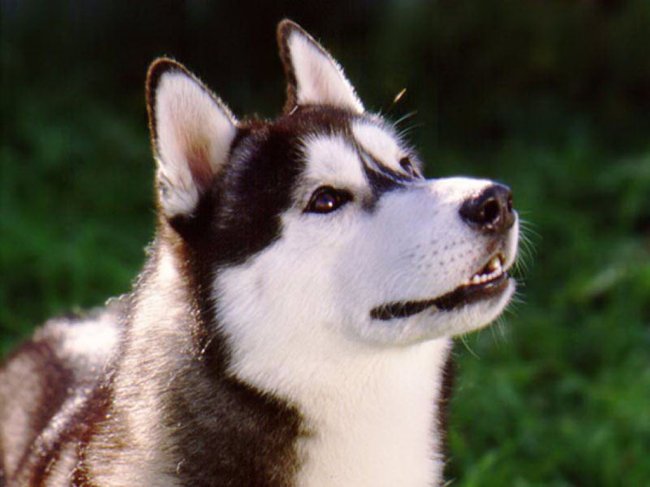 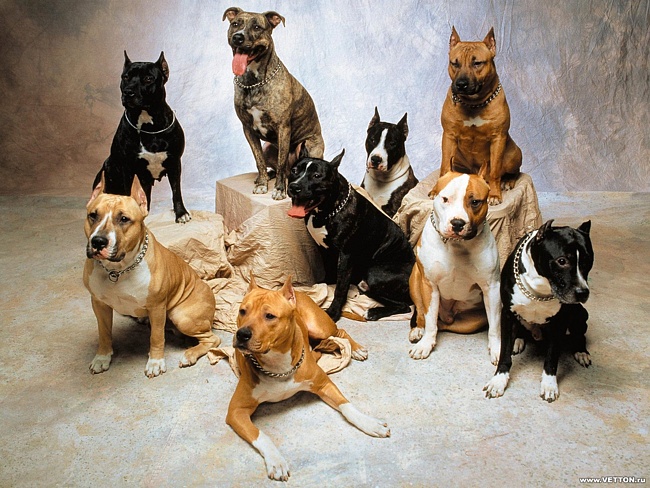 СОБАКИ
СОБАКА
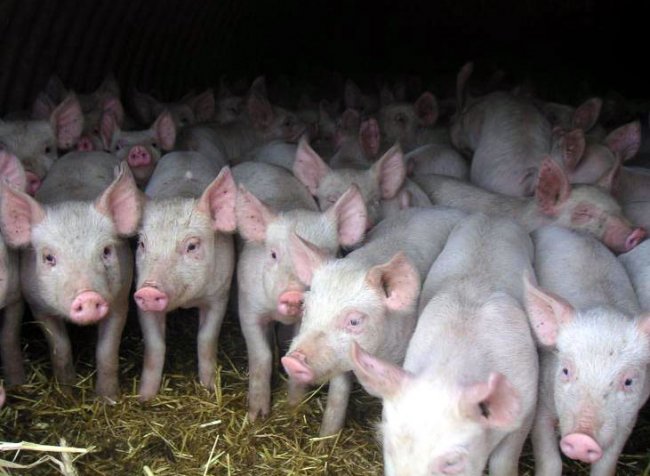 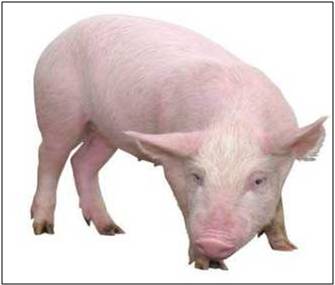 СВИНЬЯ
СВИНЬИ
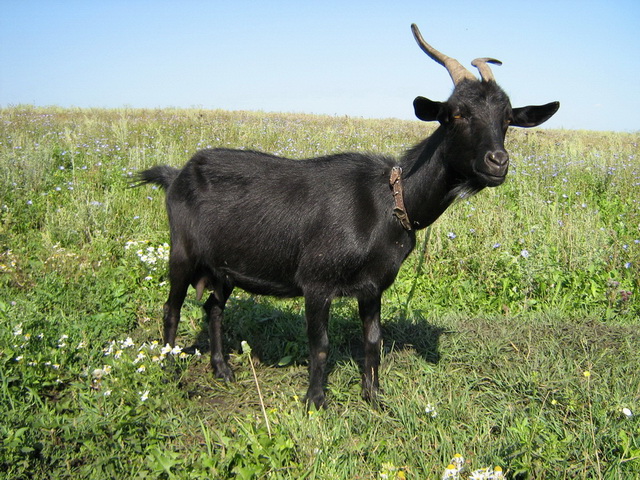 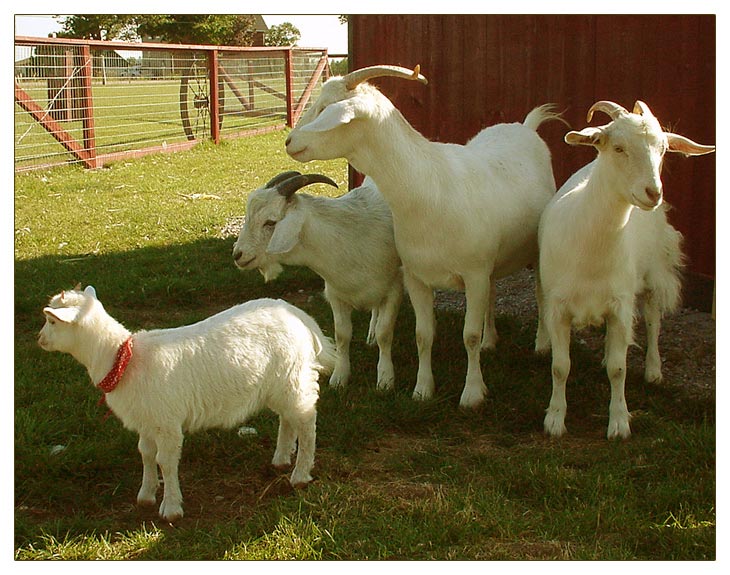 КОЗА
КОЗЫ
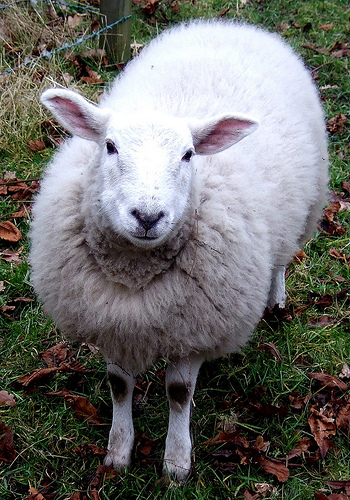 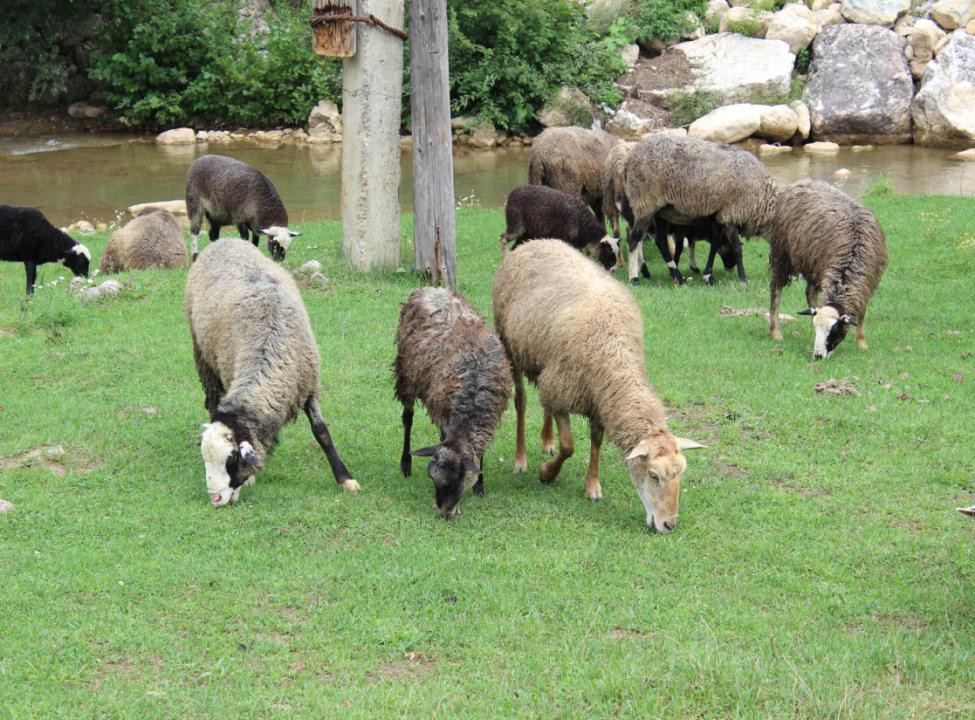 ОВЦА
ОВЦЫ
« у КОГО КТО ?»
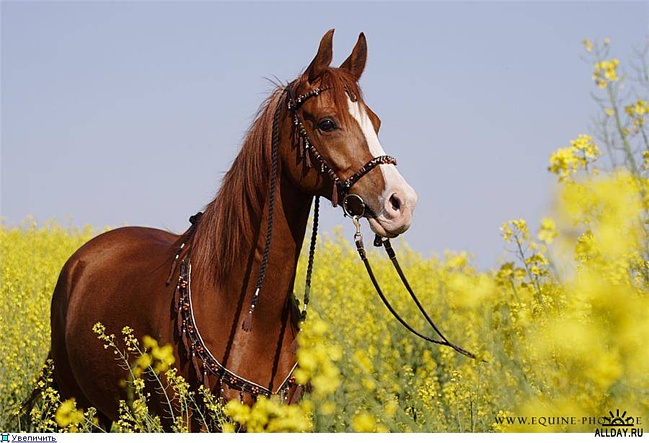 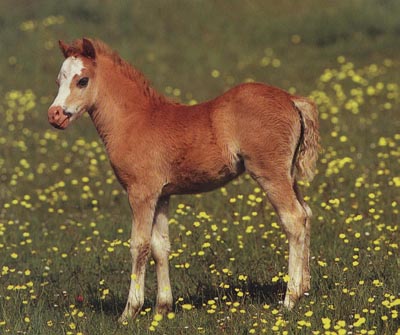 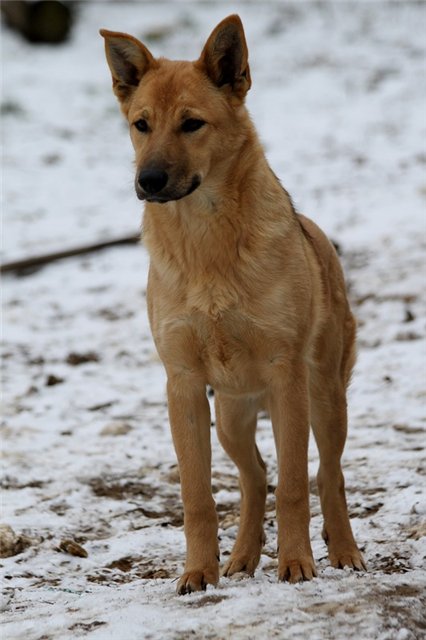 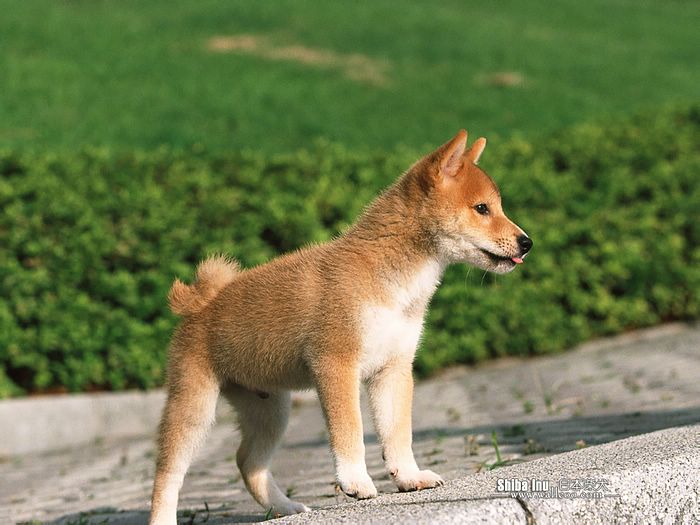 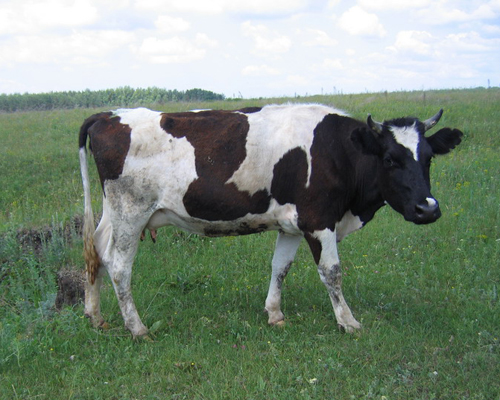 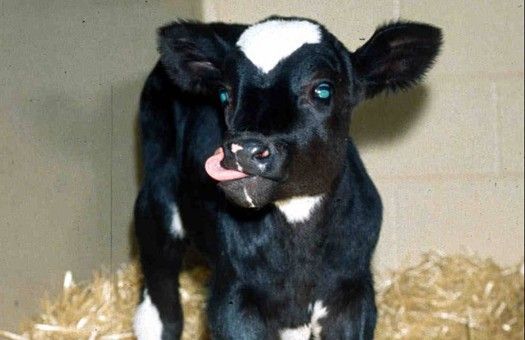 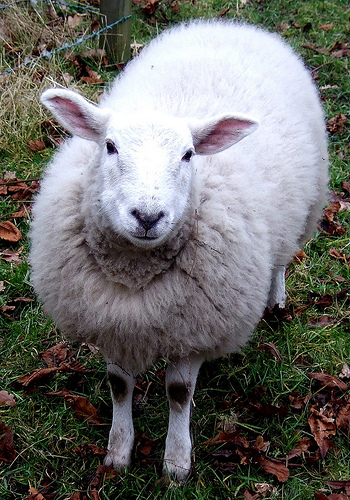 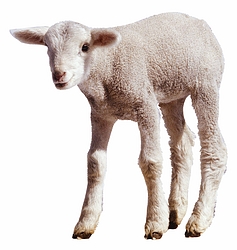 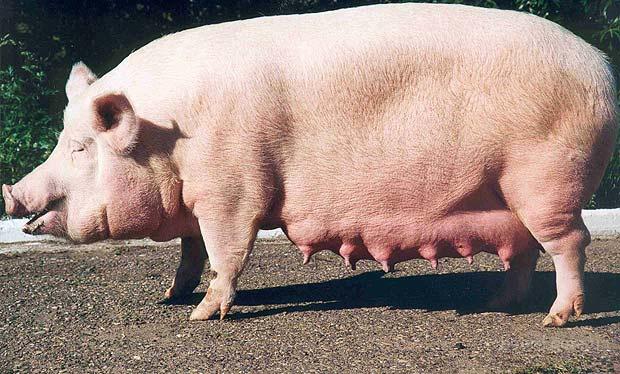 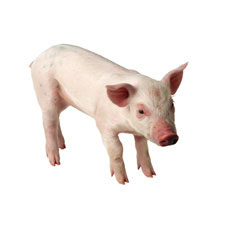 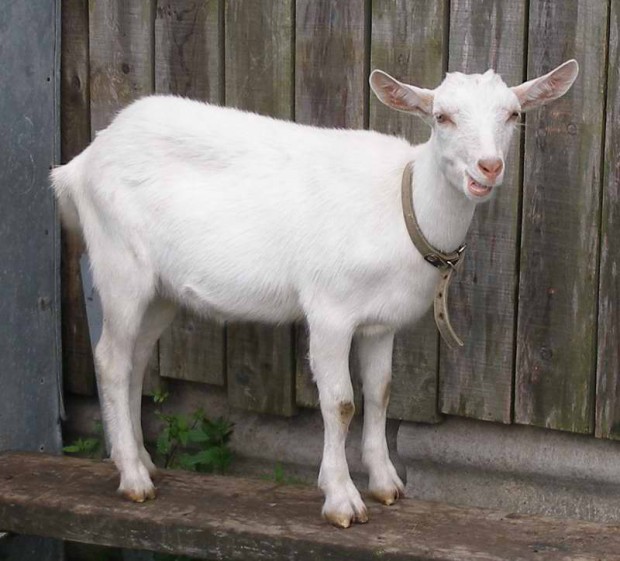 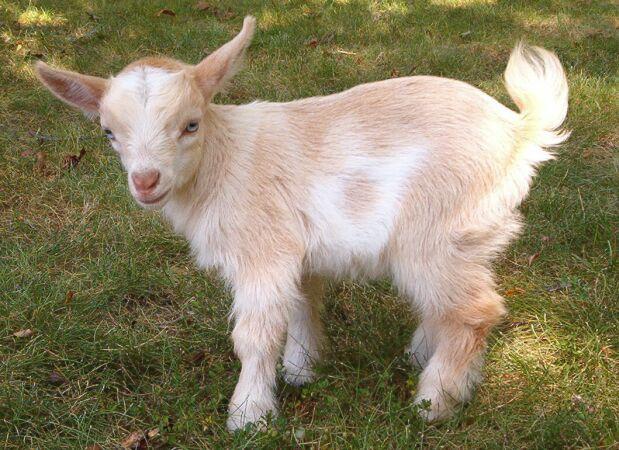 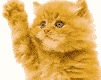 СПАСИБО ЗА ВНИМАНИЕ!